Apprendre et évaluer autrement 
en mathématique
Site : eam.recitmst.qc.ca
Présentation : monurl.ca/mst8fev22
Sonya Fiset et Stéphanie Rioux
RÉCIT MST
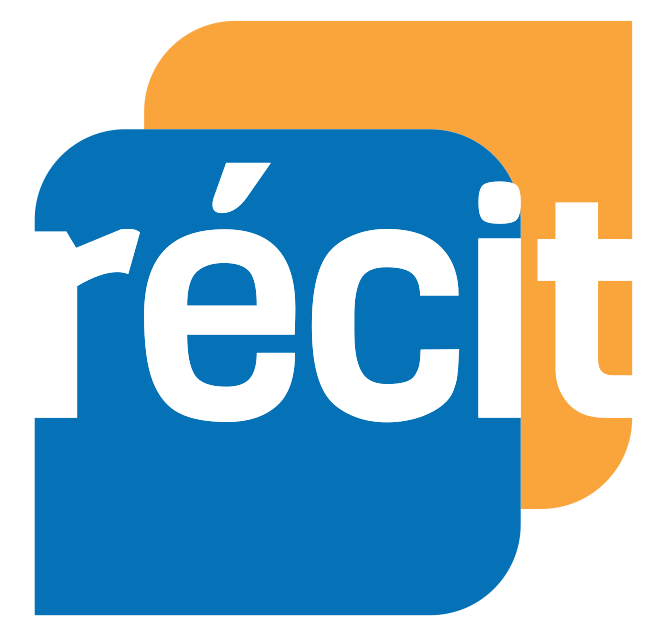 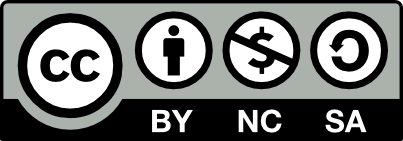 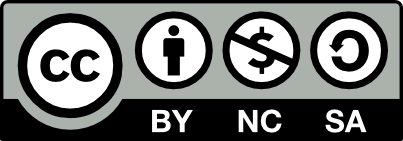 Cette présentation est réalisée en collaboration avec le RÉCIT MST est mise à disposition, sauf exception, selon les termes de la Licence CC.
[Speaker Notes: SR
Lien de l’article sur le site du RÉCIT MST : 

Lien de la présentation : https://monurl.ca/mst9fev21 

Lien du site : evaluerautrementenmath.recitmst.qc.ca]
Plan de la rencontre
Historique rapide - Pourquoi?
Wooclap… connaissez-vous…?
Expérimentation - Menu Math
Expérimentation - Math en 3 temps
Expérimentation - Open Middle
Exploration - Tâches créatives
Quelle compétence évaluer?
Publications à venir
Badges
[Speaker Notes: SR]
Historique rapide… Pourquoi?
Réflexion sur la nature de l’évaluation…
Pandémie …
Sondage auprès des CP math (évaluation à distance)
Résultats (outils numériques, traces, compétence, tricherie/plagiat)
Formation d’un comité de travail - Production et publication du site
Réflexion et travaux en poursuite continue… 
Apprentissage et évaluation
[Speaker Notes: Sonya
Se référer au site]
Wooclap… Connaissez-vous…?
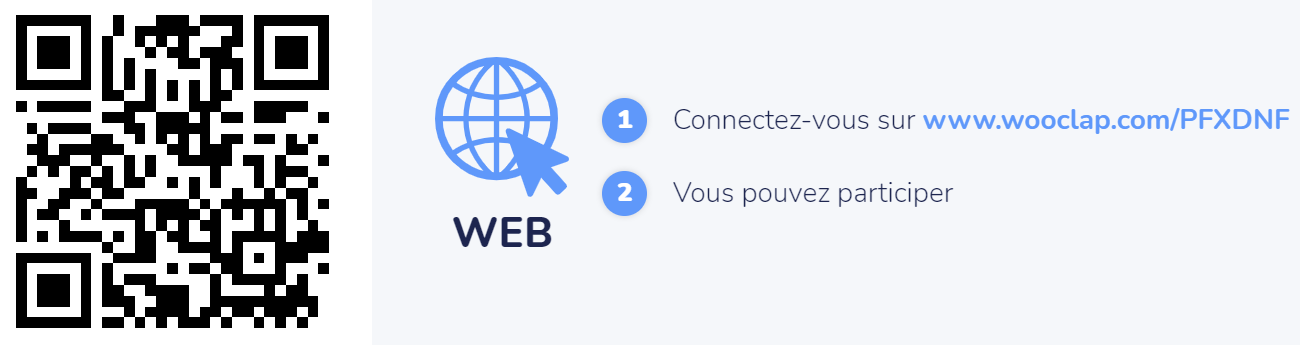 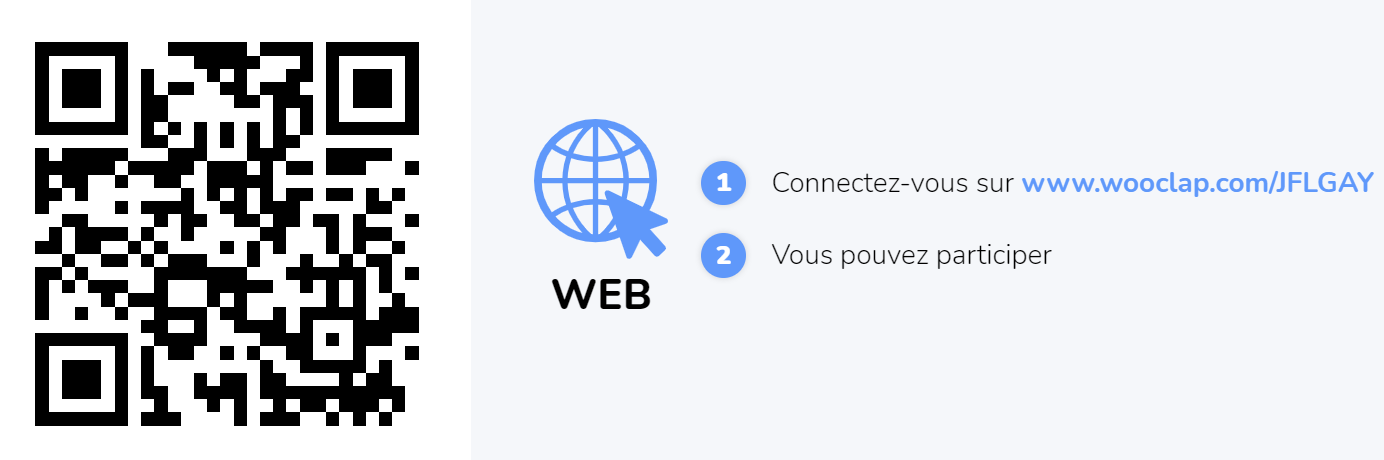 [Speaker Notes: SR 
Wooclap : https://app.wooclap.com/JFLGAY
https://www.wooclap.com/PFXDNF 


Ne pas oublier de le lancer!]
Expérimentation - Menu Math
Caractéristiques des nombres au 1er cycle
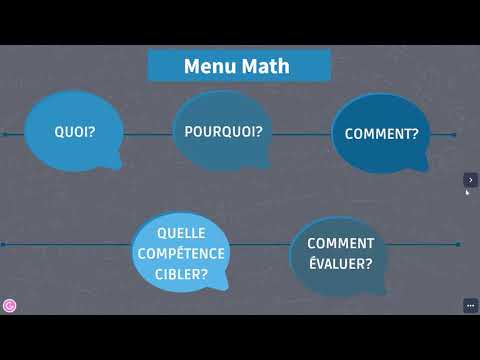 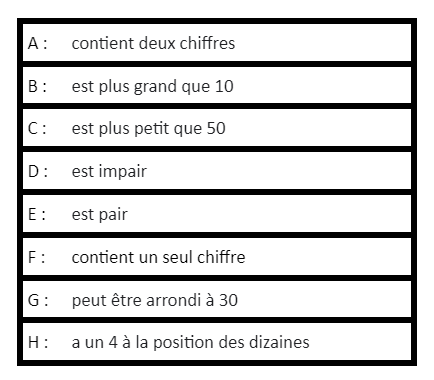 Ressources:
Lien vers la tâche
Version numérique avec  Slides 
Section « Menu Math » du site
[Speaker Notes: SF
Lien de la tâche papier : https://docs.google.com/document/d/1s4EOph53r_pe4GmN11_POToupVtulfNU/edit?usp=sharing&ouid=117789784863254704771&rtpof=true&sd=true 
Slides : https://docs.google.com/presentation/d/1eiBB4jwnKj5kKCPnD_jtaBtLGAP3O2FBUopU_qUXQZc/edit?usp=sharing]
Expérimentation - Open Middle
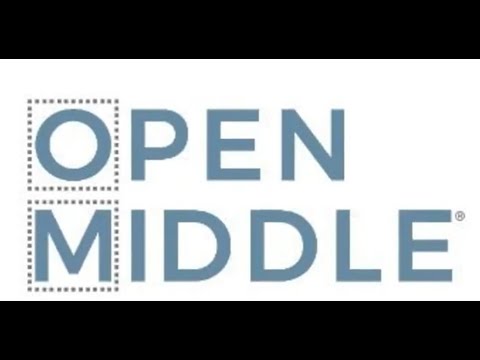 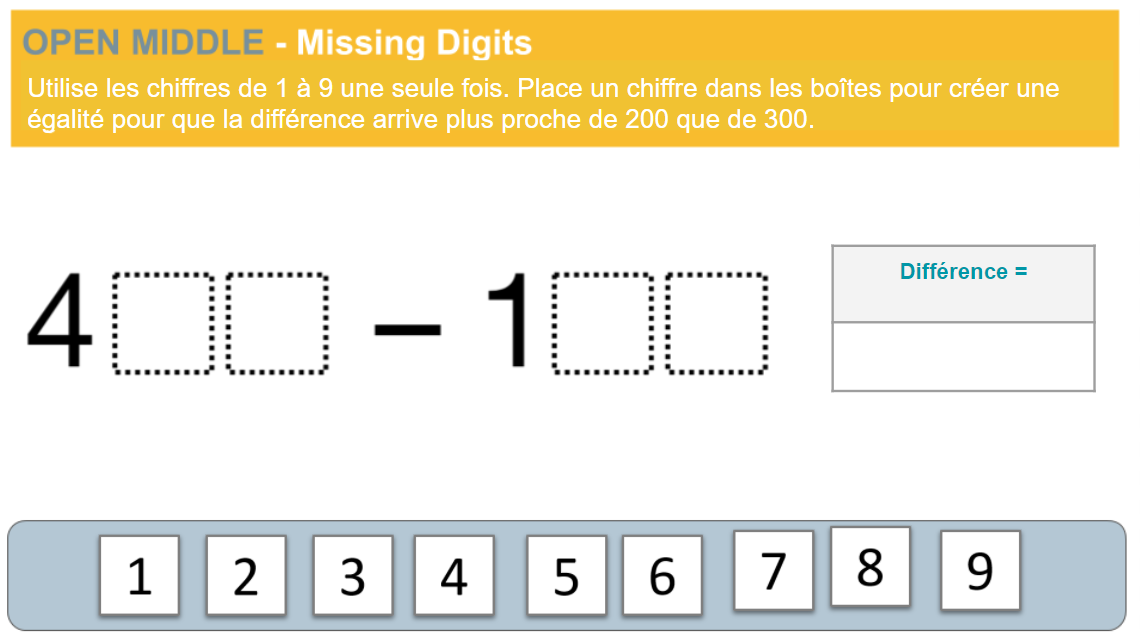 Ressources: 
Lien numérique de la tâche Slides
Lien vers une banque de tâches PPT - Slides - GeoGebra - Graspable Math - Desmos
Section « Open Middle » du site
[Speaker Notes: SF
1- Inscrire dans le clavardage votre essai 1. 2- Identifier une stratégie avant l’essai 2.
Lien de l’activité : https://docs.google.com/presentation/d/13CC-CdaUzmWLG-y8UCmvDJMEEy79176-pgPKEbmmUbA/edit?usp=sharing 
C1 : tâche ouverte, plusieurs réponses, réponse optimale
C2 : est-ce que ce nombre est la réponse optimale? est-il vrai que les nombres x et x sont des solutions à ce problème?
Cadre d’évaluation :]
Expérimentation - Math en 3 temps
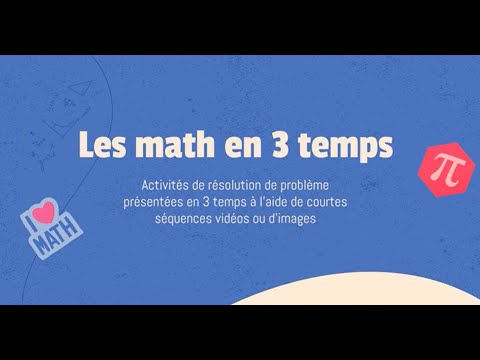 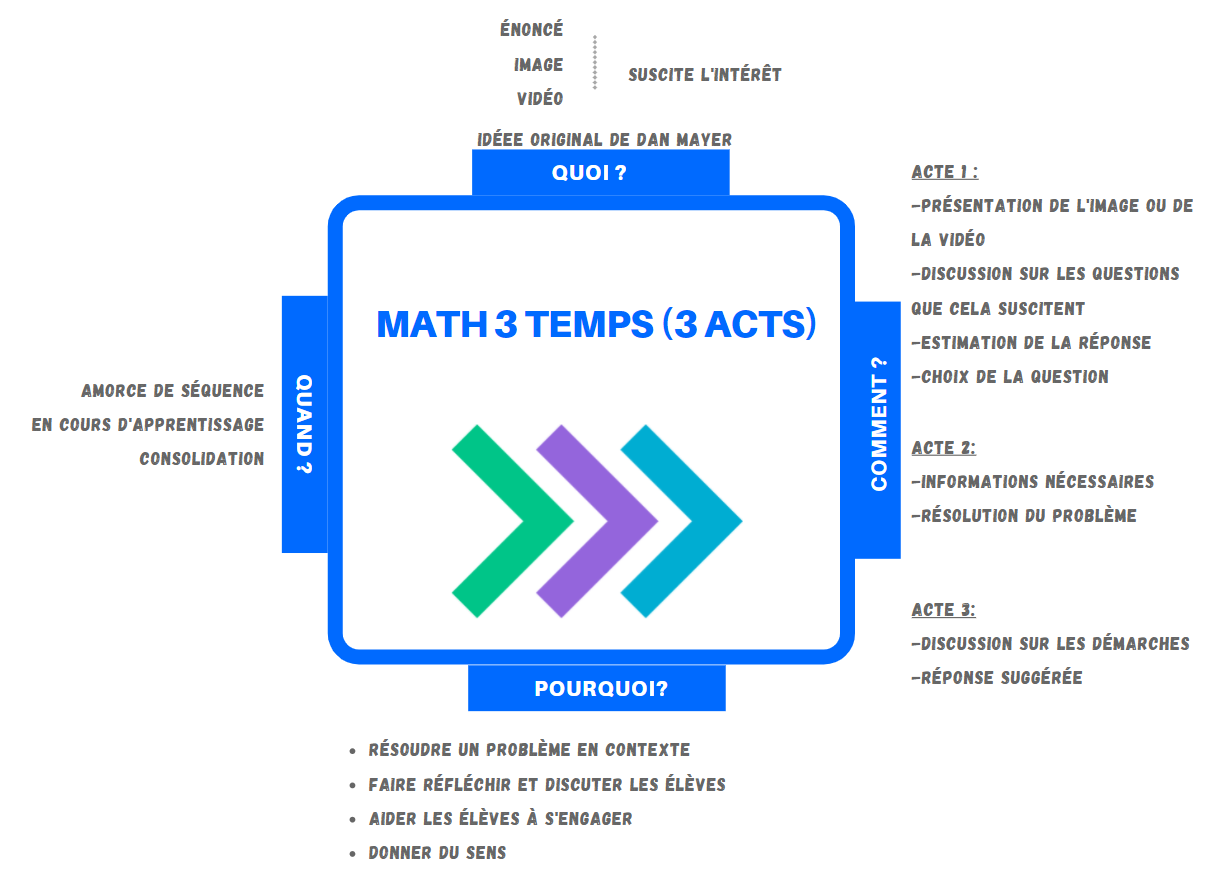 Ressources: 
Version Desmos - Lien élève
Version Microsoft Form
Tâche originale de Dan Meyer 
Section « Math en 3 temps » du site
[Speaker Notes: SR]
Exploration - Tâches créatives
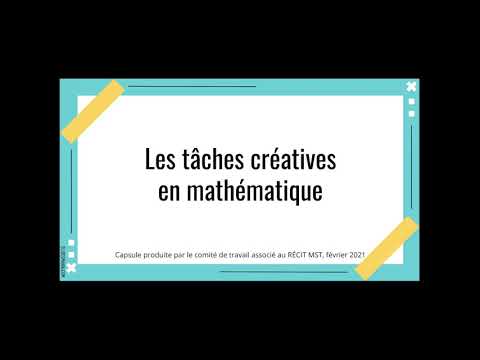 Section « Tâches créatives » du site
[Speaker Notes: SR]
Quelle compétence peut-on évaluer?
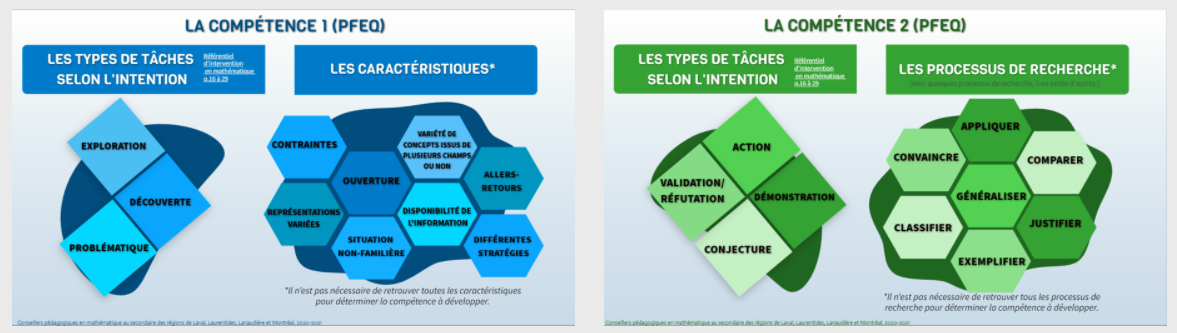 Lien vers cette ressource - Disponible aussi sur le site
[Speaker Notes: SF
Site : vidéo temps 2:40 C1 - 
Attention en lien avec CD1, CD2, en apprentissage 
C1: Résoudre une situation-problème mathématique
C2 : Raisonner à l’aide de concepts 
C3 : Communiquer à l’aide du langage mathématique]
Quelle compétence peut-on évaluer?
Comp 1 - Résoudre 								Comp 2 - Raisonner
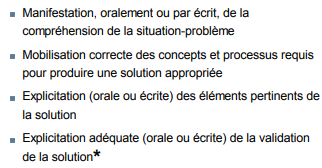 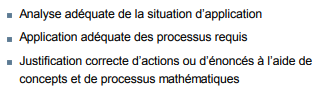 Comp 3 - Langage mathématique
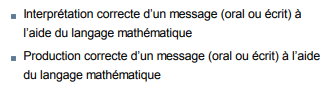 Vidéo
Cadre d’évaluation des apprentissages au primaire
[Speaker Notes: SF Cadre d’évaluation des apprentissages au primaire :http://www.education.gouv.qc.ca/fileadmin/site_web/documents/education/jeunes/pfeq/CE_PFEQ_mathematique-primaire_2011.pdf 
Vidéo : https://www.youtube.com/watch?v=SPE4eWdLJlI 
Attention en lien avec CD1, CD2, en apprentissage
C1 : situation non-familiaire provoquée par un aspect de nouveauté- ouverture - validation aller-retour, forme attendue de la solution, pas nécessairement de longues tâches où la lecture domine
C2 : proglème ouvert, concepts, démarche, arriver à une conclusion, justifier, comparer, convaincre]
Sections à venir ou qui viennent d’être publiées
Engagement cognitif et participation active des élèves 
Causeries mathématiques 
Programmation et robotique 
Triangulation - Preuves d’apprentissage
[Speaker Notes: SR]
Badge de participation à cette présentation
Créer compte gratuit sur Campus RÉCIT;
Valider avec courriel, se connecter;
S’inscrire à ce cours en 2 clics;

Cliquer sur ce lien placé dans le clavardage.
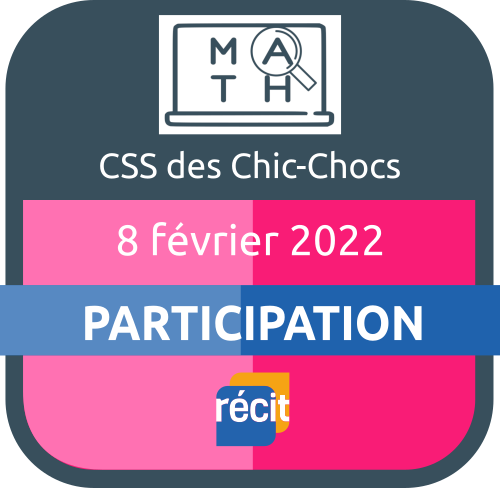 Autres badges
[Speaker Notes: Sonya
Lien pour le badge : https://campus.recit.qc.ca/mod/page/view.php?id=13244]
Merci! 
Bonne expérimentation!
equipe@recitmst.qc.ca 
Page Facebook
Twitter
Chaîne YouTube
Questions?
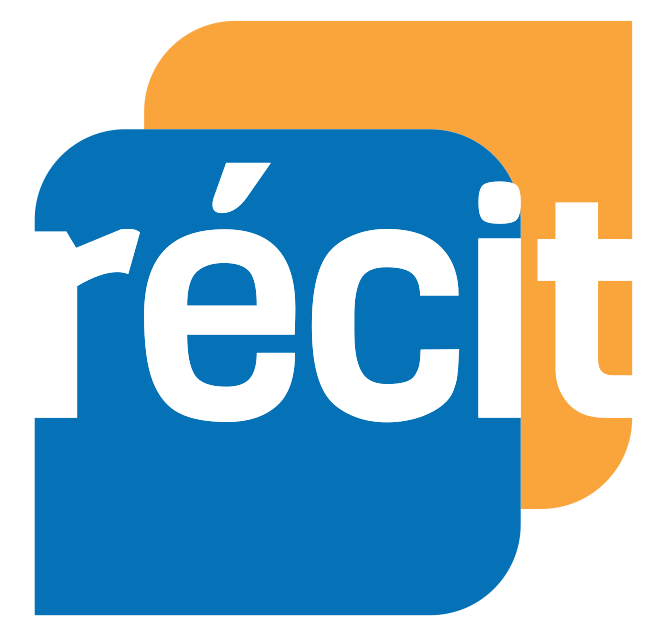 Ces formations du RÉCIT sont mises à disposition, sauf exception, selon les termes de la Licence Creative Commons Attribution - Pas d’Utilisation Commerciale - Partage dans les Mêmes Conditions 4.0 International.
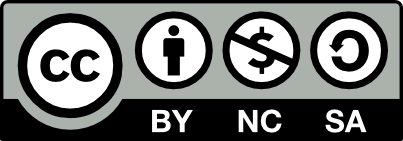 Quelle compétence peut-on évaluer?
Permet de construire des objets mathématiques, de leur donner du sens, de mobiliser des savoirs connus, de développer des stratégies et de mettre en œuvre diverses attitudes liées notamment à la confiance en soi et à l’autonomie. Résoudre une situation problème s’avère une compétence complexe dont l’exercice mobilise le raisonnement et développe l’intuition créatrice. Elle rend ainsi l’élève apte à faire face à la nouveauté et à relever des défis à sa portée.

Contrairement à ce qui est souvent véhiculé, la compétence 1 ne se développe pas seulement avec de longs problèmes où la compétence en lecture domine. Ce n'est donc pas le type de tâche, mais plutôt le moment dans l'apprentissage, l'intention derrière le problème (liée aux composantes de la C1), le pilotage, la démarche créatrice que provoque le problème qui permet de développer la compétence visée.  
 
Pour la C1, la démarche créatrice est provoquée par l'aspect de nouveauté qui peut venir de: 
la situation elle-même;
la combinaison des concepts, des processus et des stratégies qui peuvent être mobilisés pour résoudre la situation;
la forme attendue de la solution.
[Speaker Notes: Site : 
Attention en lien avec CD1, CD2, en apprentissage
C1 : situation non-familiaire provoquée par un aspect de nouveatué- ouverture - validation aller-retour, forme attendue de la solution, pas nécessairement de longues tâches où la lecture domine
C2 :]